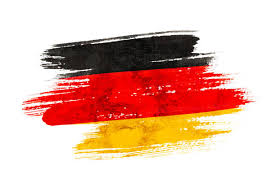 WILLKOMMEN im Deutschunterricht
7. Klasse
Wiederholung
Kleidung, Farben, Adjektive

● Was tragt ihr gern?
● Was ist eure Lieblingsfarbe?
● Wie ist eure Kleidung?
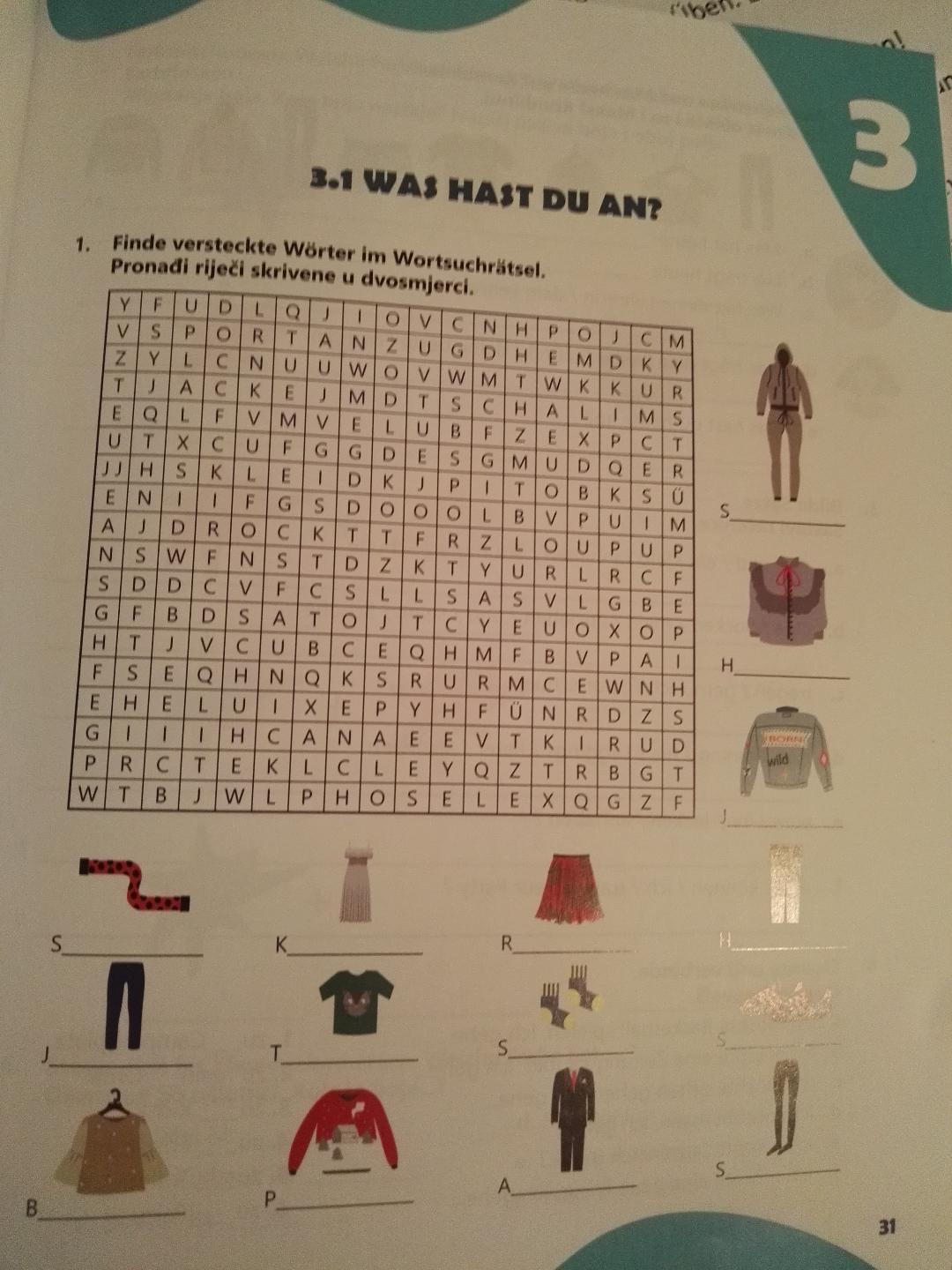 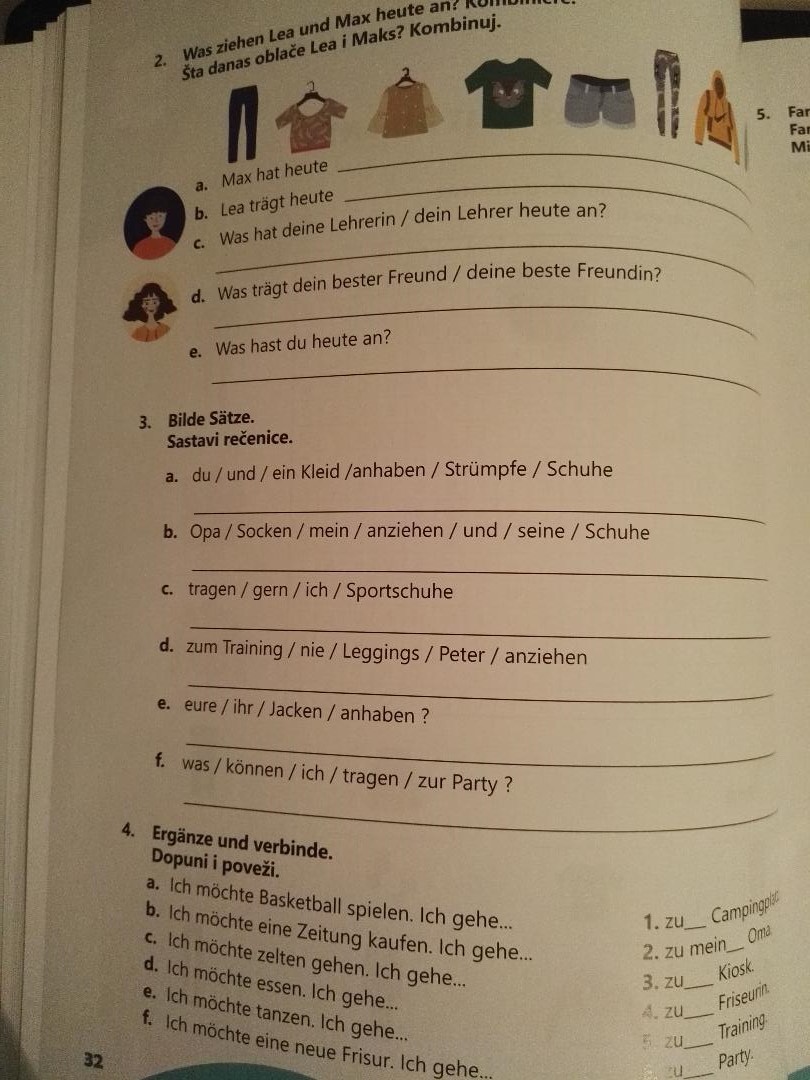 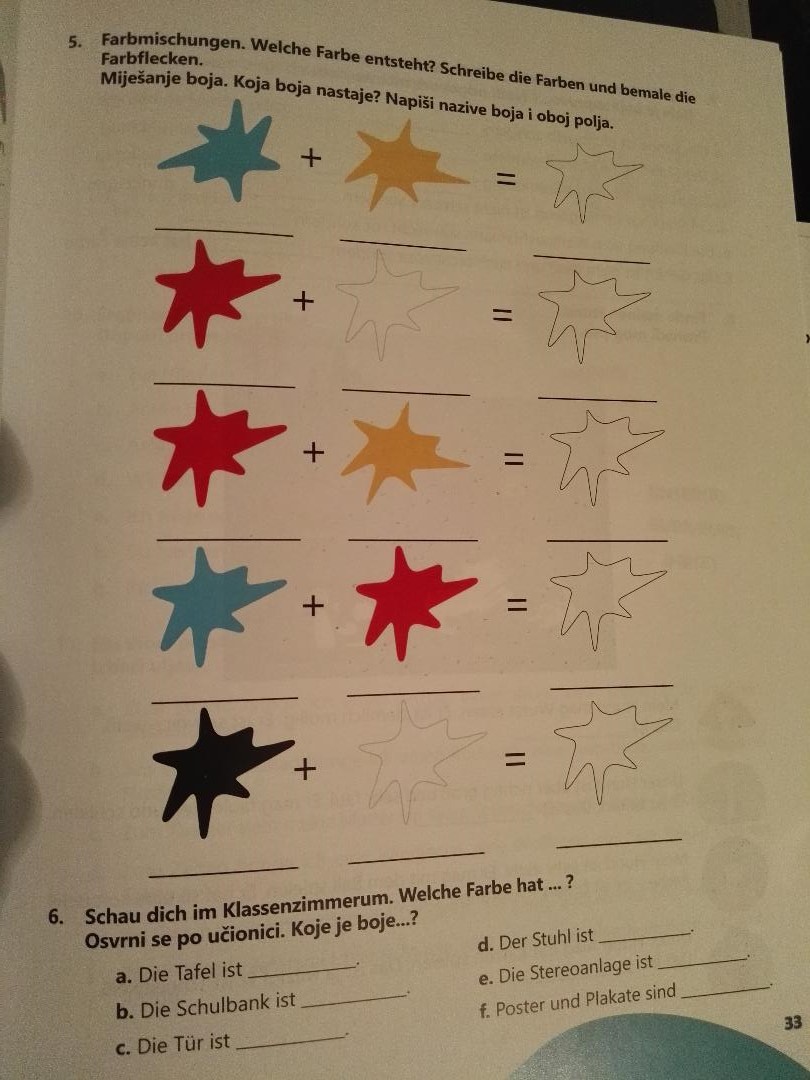 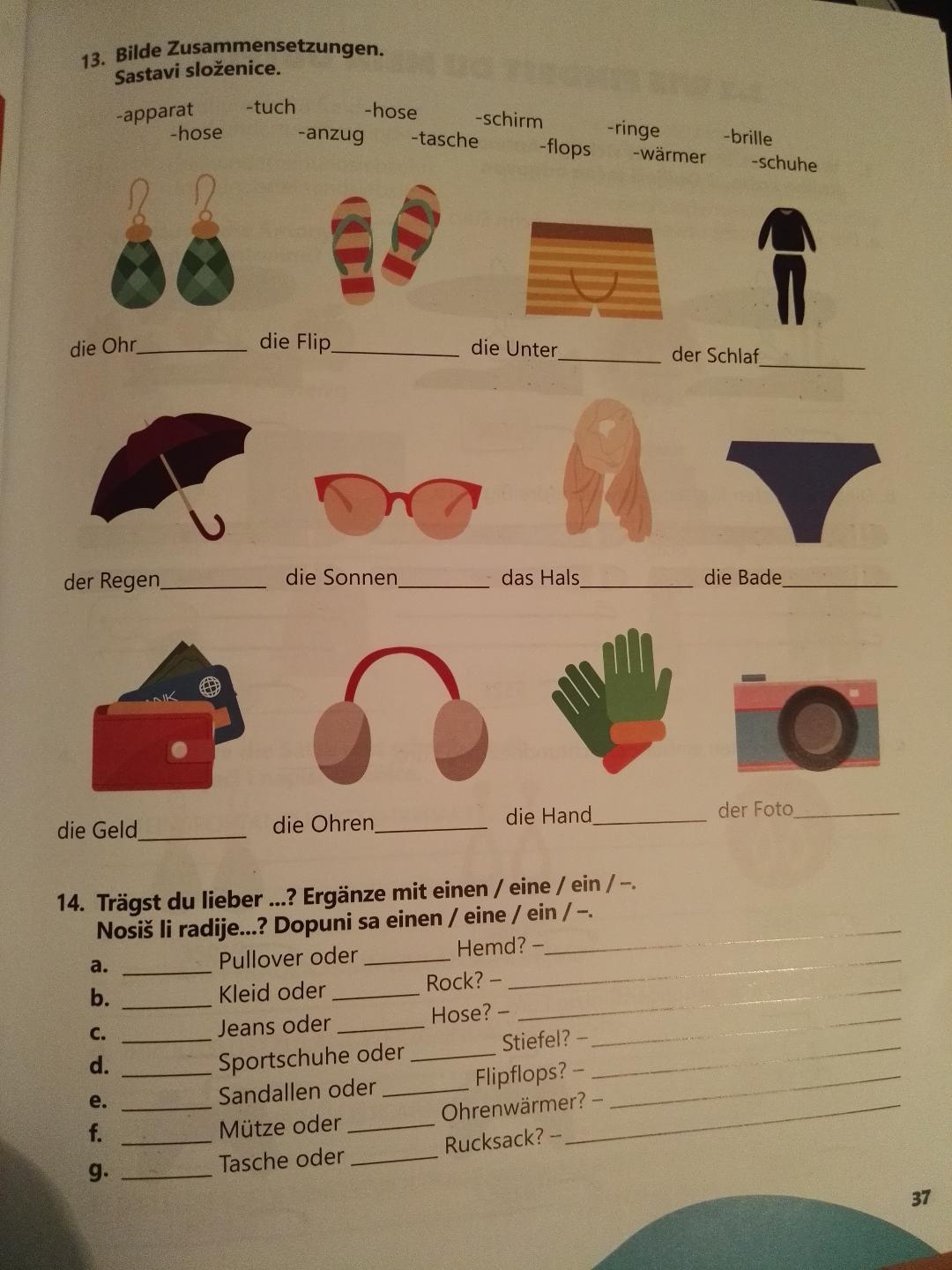 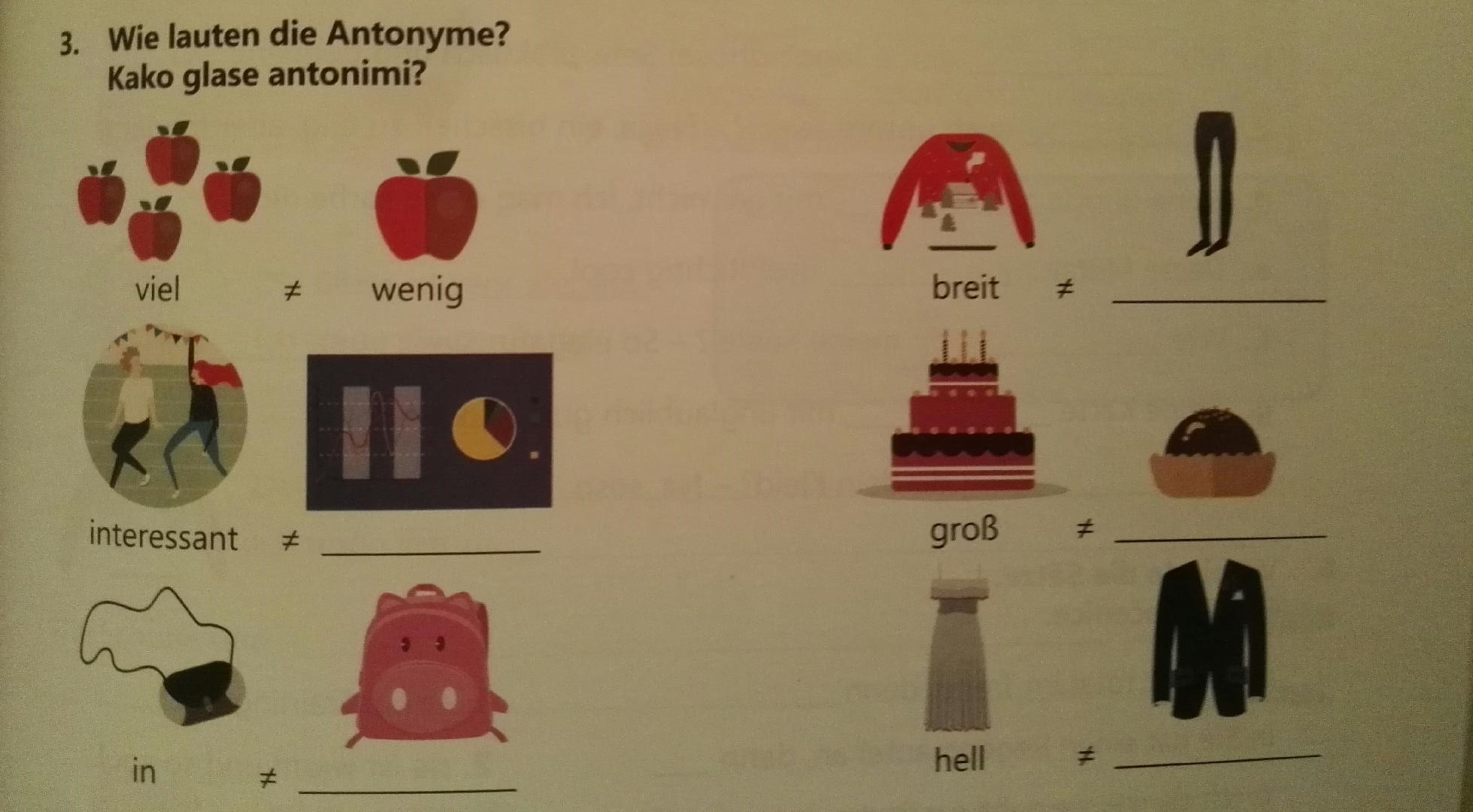 Komparation der Adjektive
Positiv               Komparativ         Superlativ
klein                  kleiner  als...       am kleinsten
(k)alt                 (k)älter                 am (k)ältesten
jung                   jünger                  am jüngsten
                           AUSNAHMEN!!!
                   gut – besser – am besten
                   viel – mehr – am meisten
                   gern – lieber – am liebsten
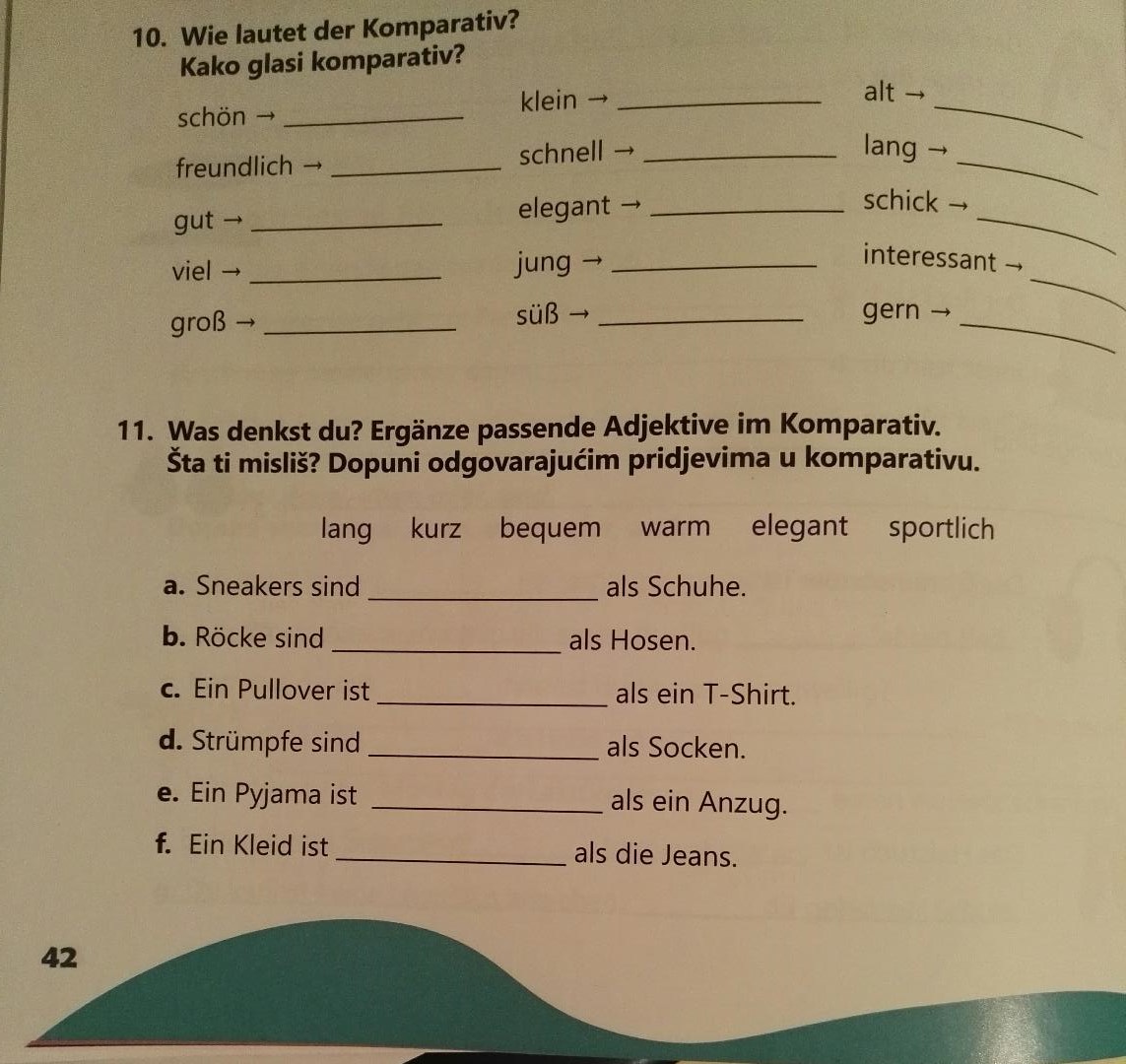